Воспитательное мероприятиек Дню победы
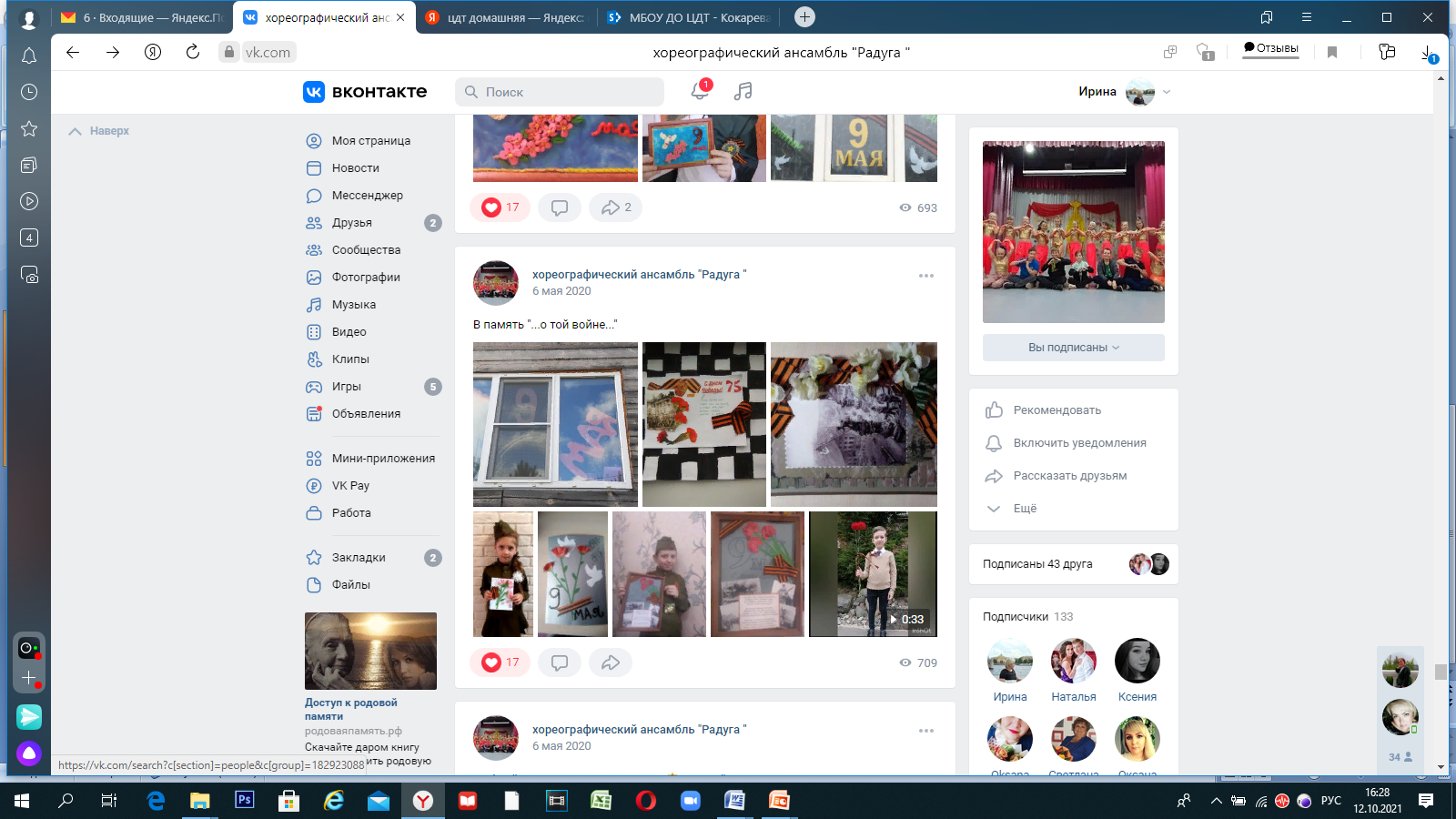 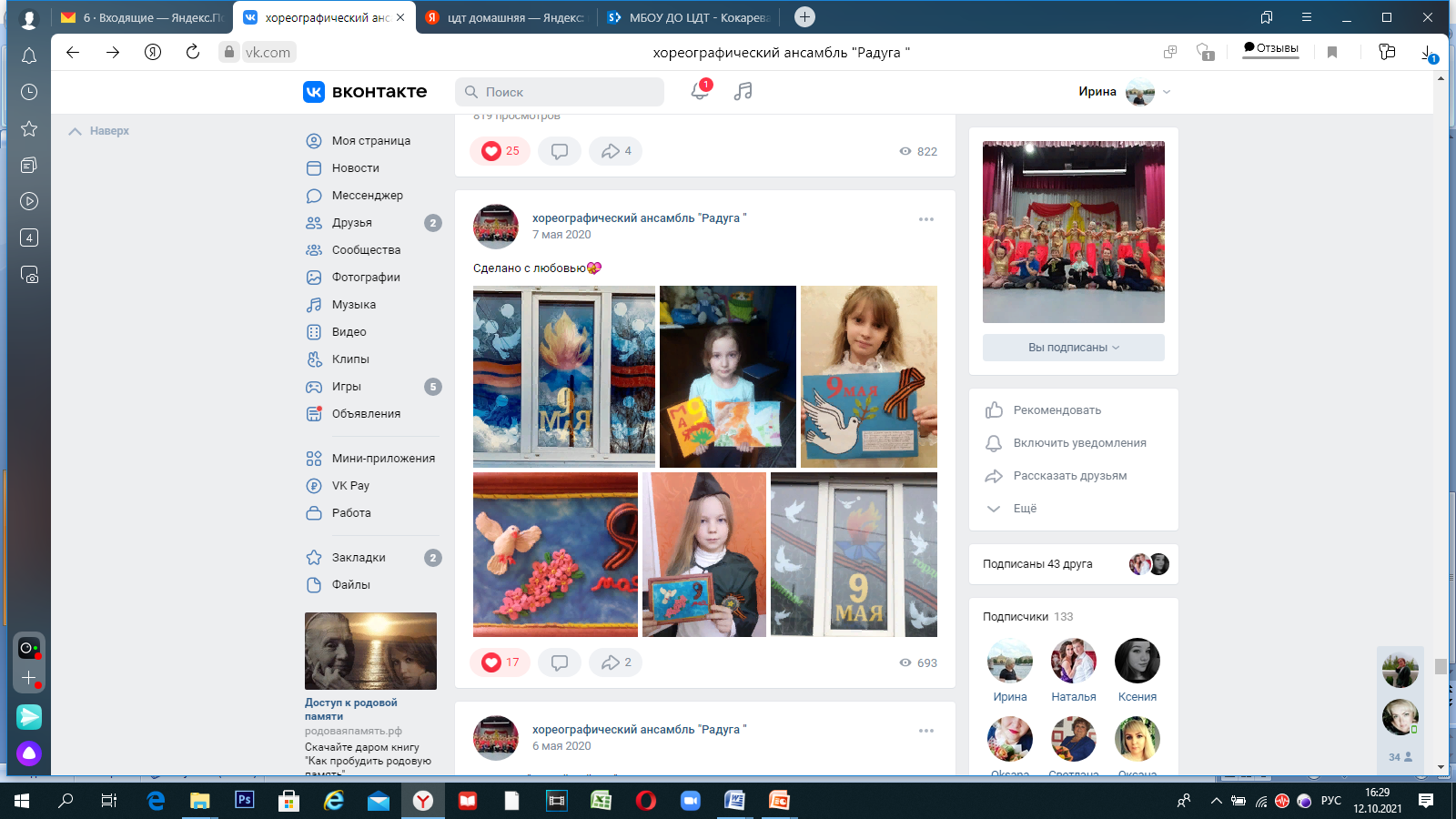 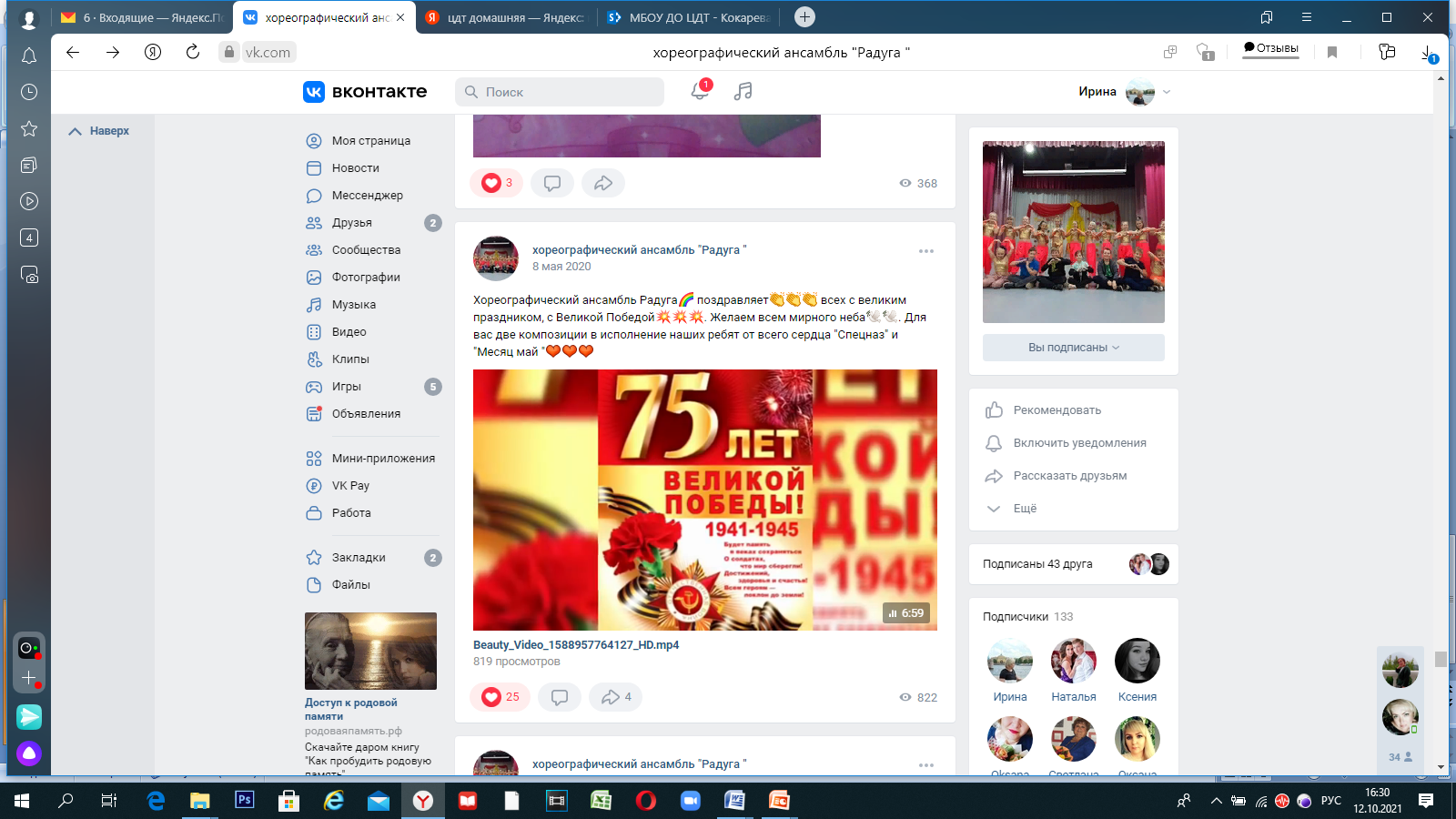 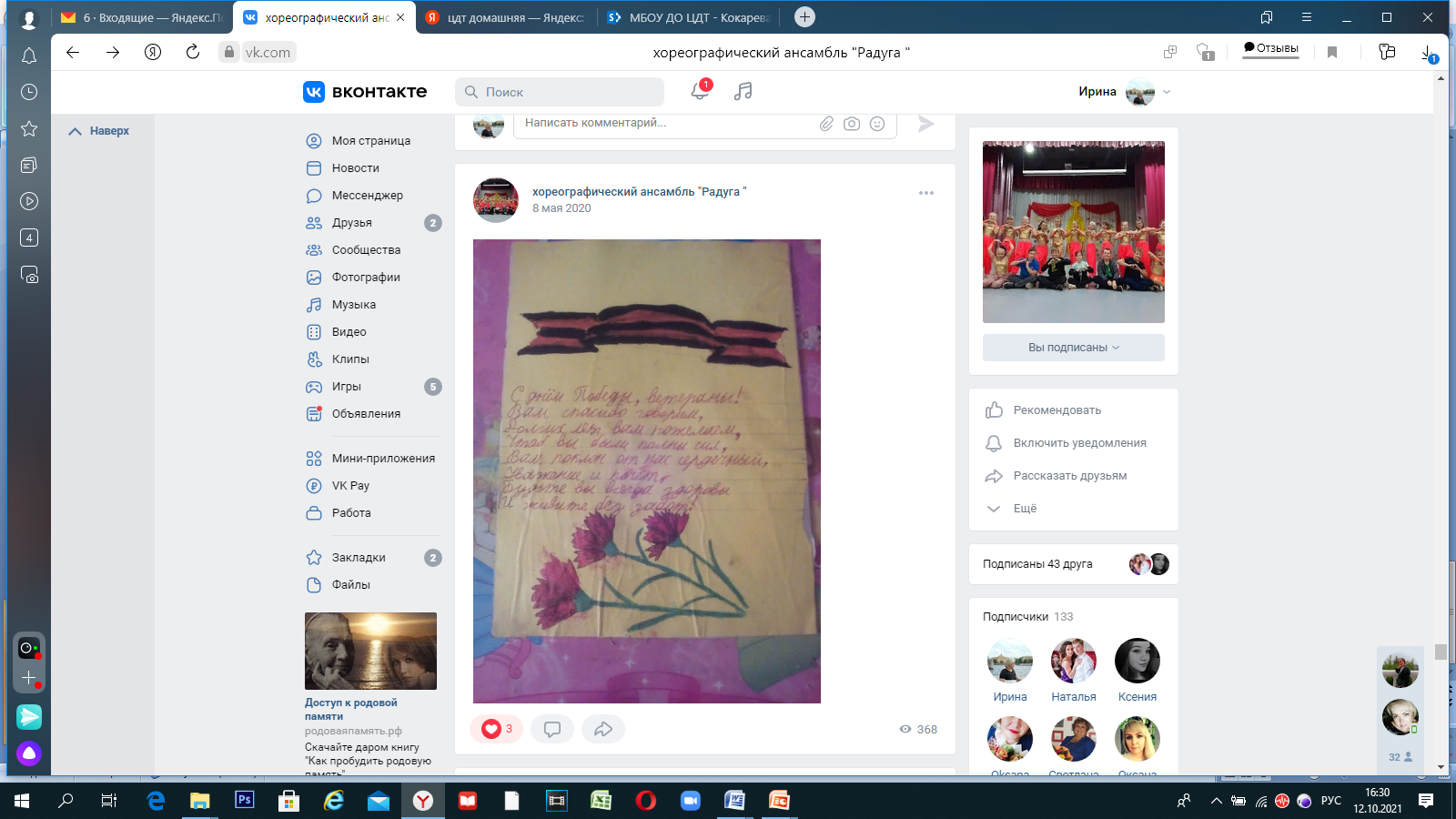 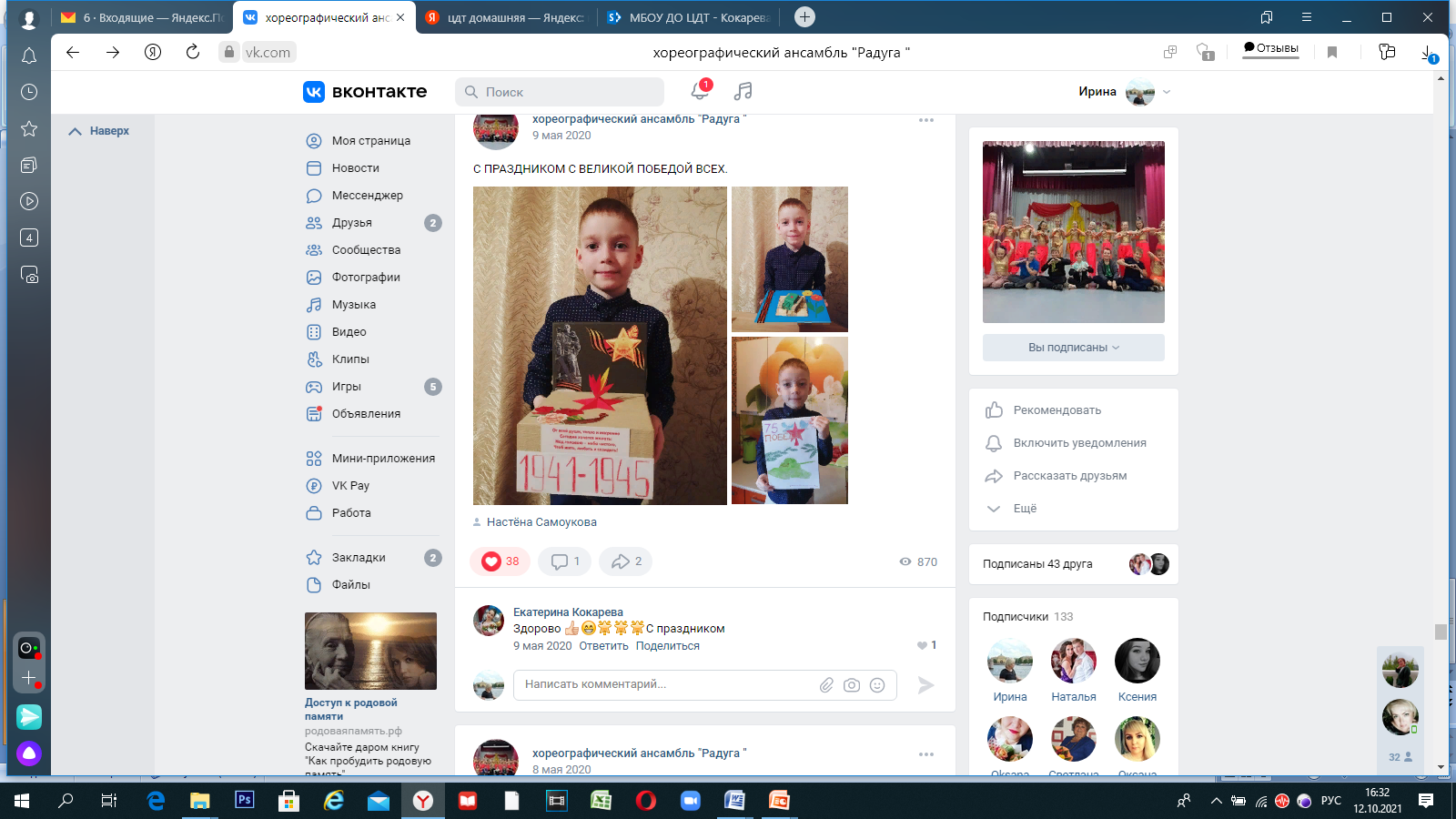 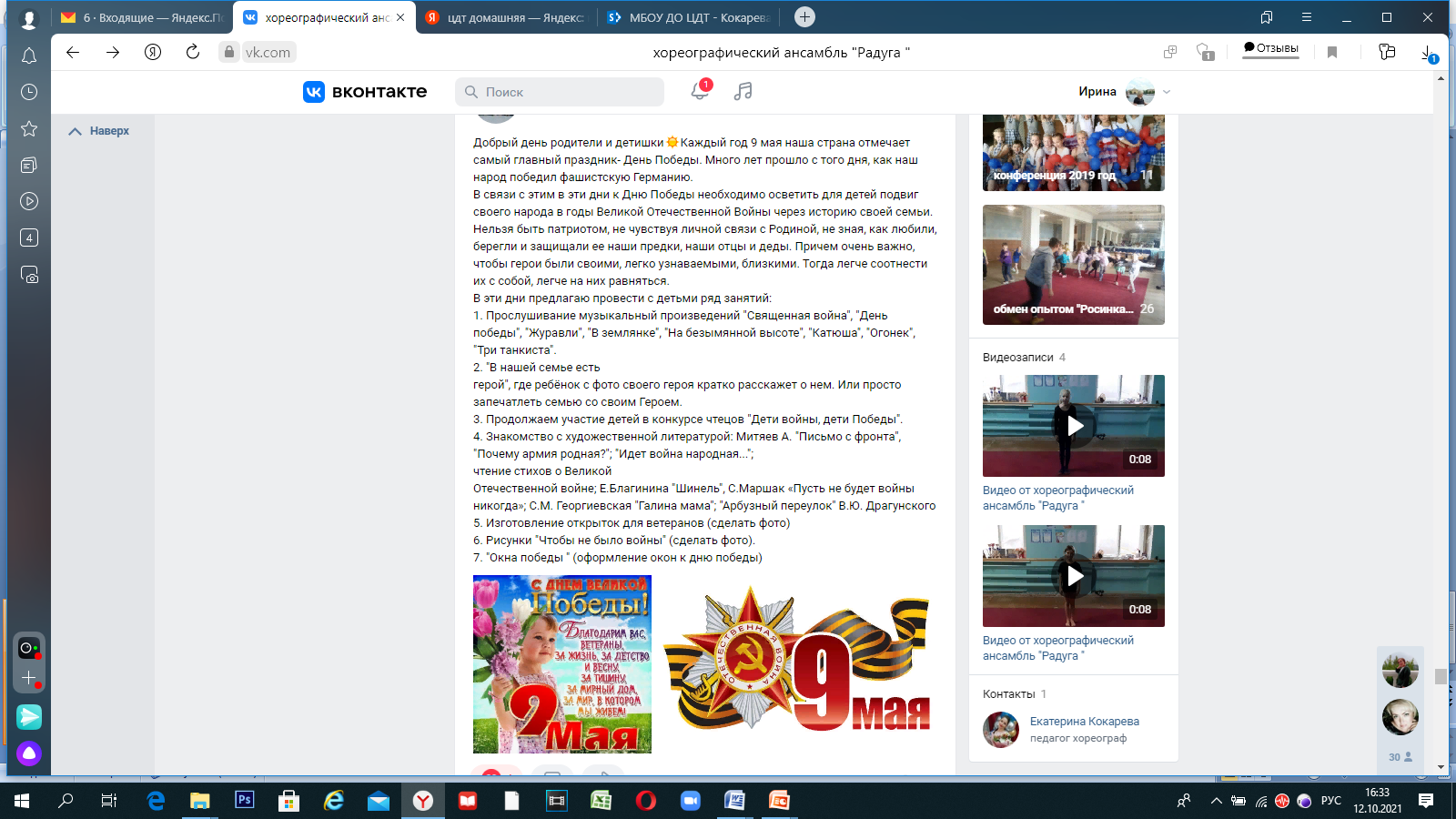